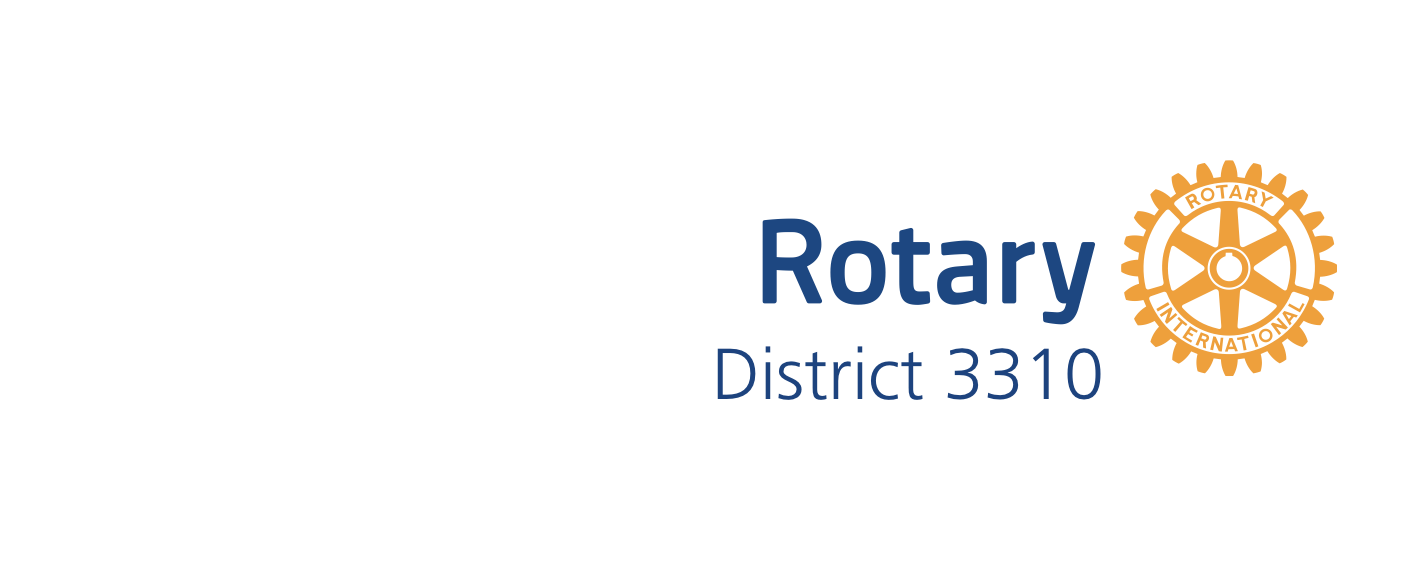 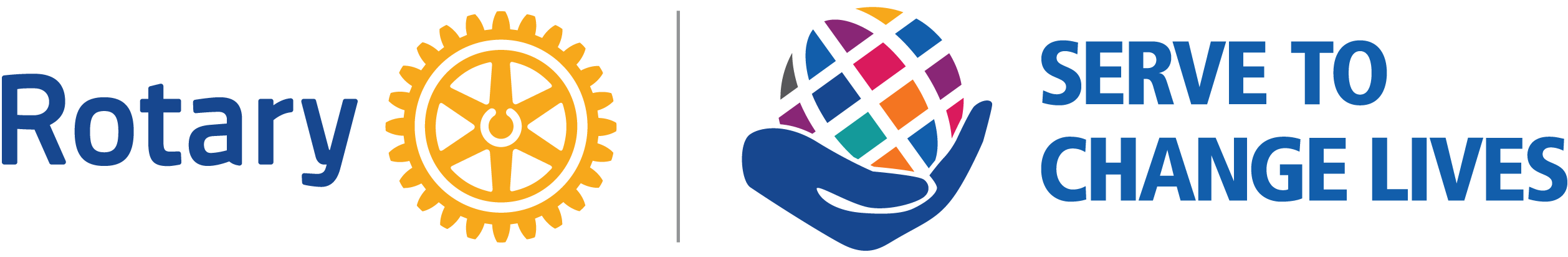 CONFLICT PREVENTION 
AND 
RESOLUTION
RC Kampong Gelam
1
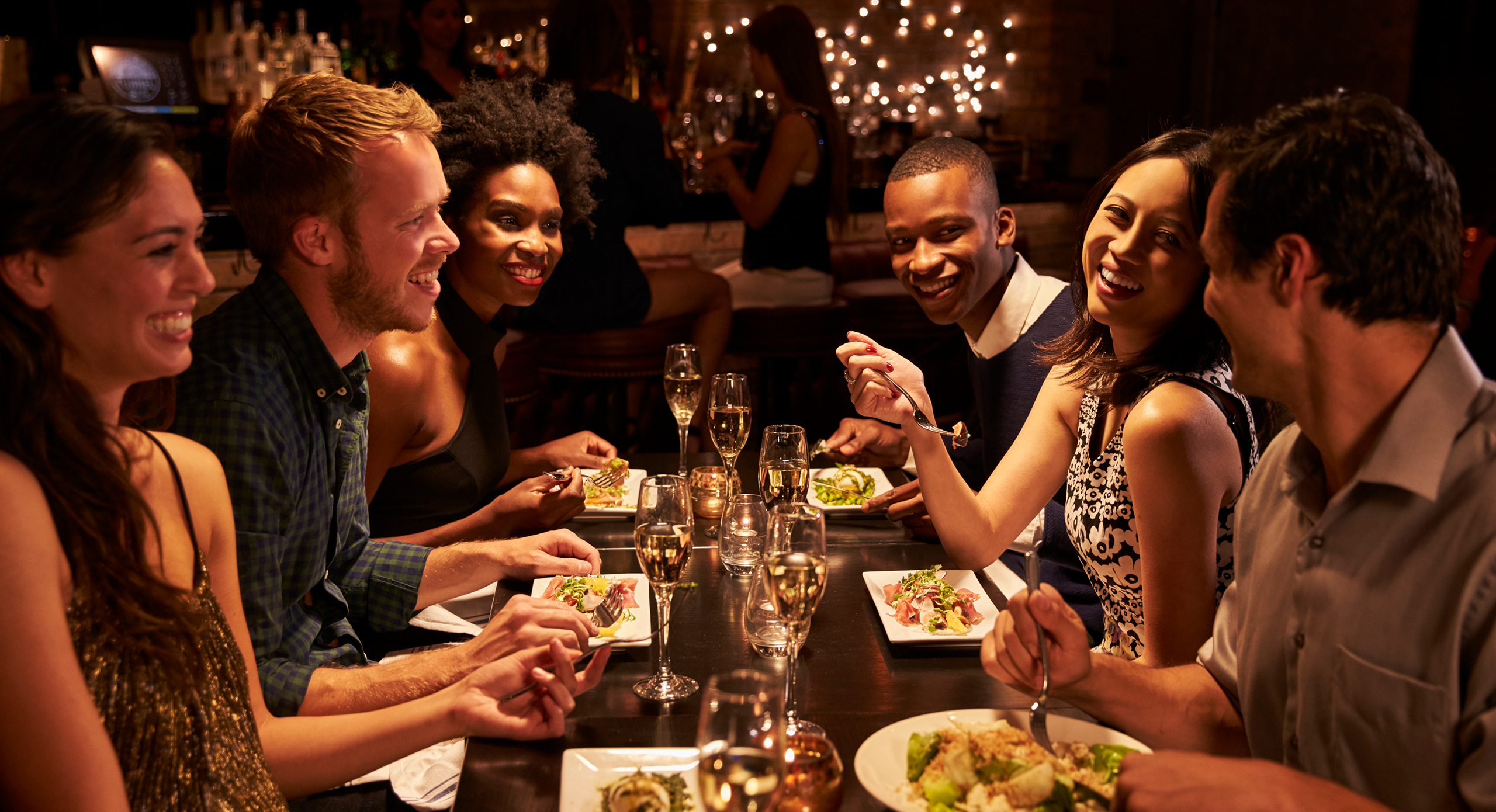 FELLOWSHIP – WINE AND DINE?
RC Kampong Gelam
2
FELLOWSHIP – Every Rotarian’s Emotional Bank Account:
The Compelling Factor in Conflict Prevention & Resolution
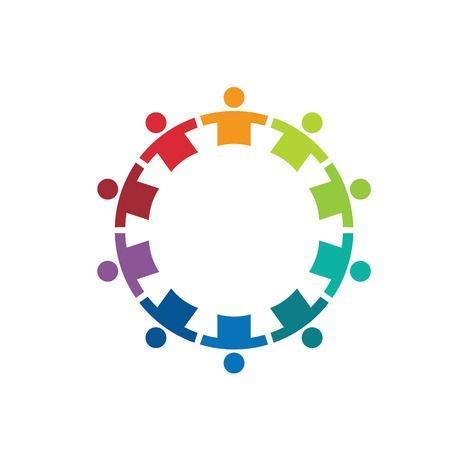 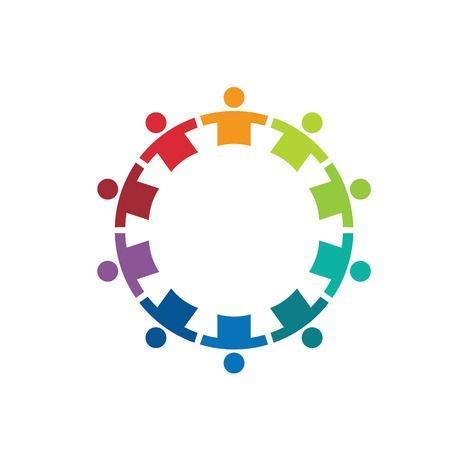 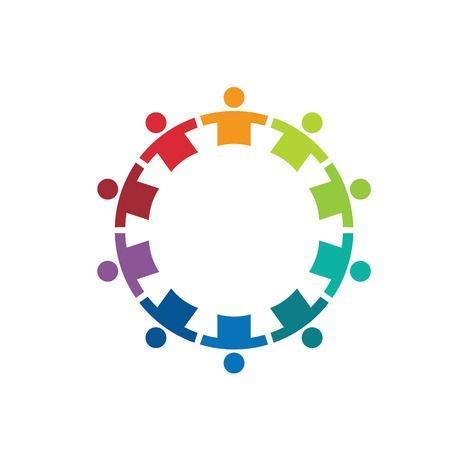 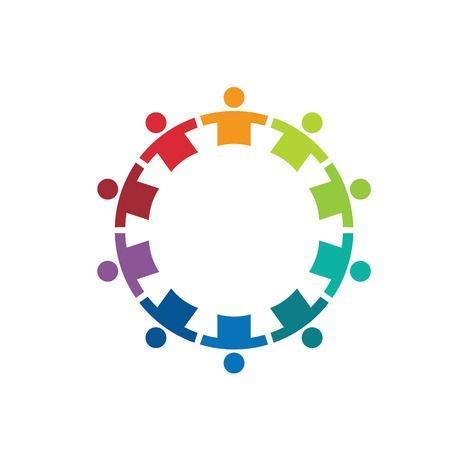 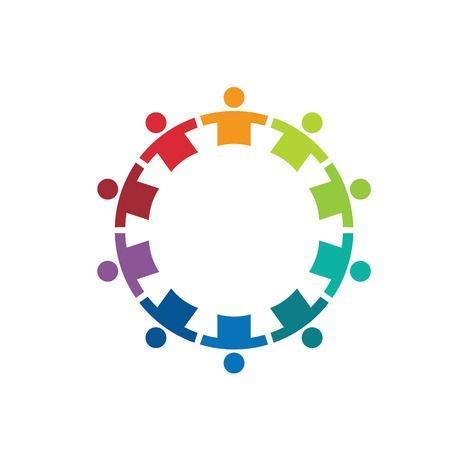 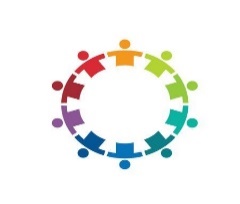 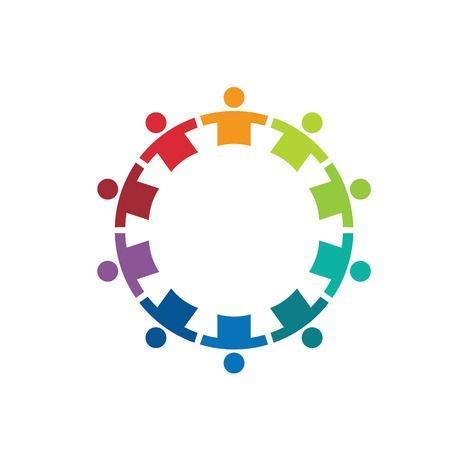 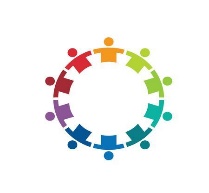 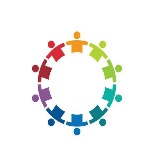 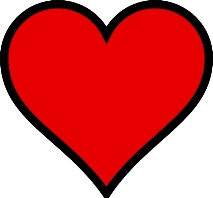 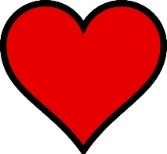 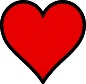 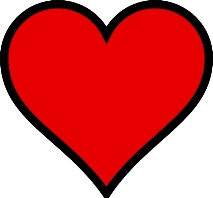 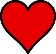 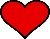 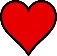 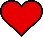 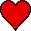 RC Kampong Gelam
3
A STORY
“Respecting differences and displaying sensitivity towards others!
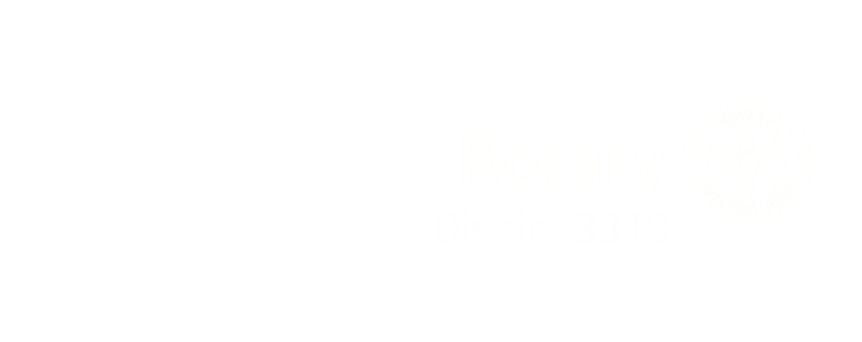 RC Kampong Gelam
4
ME
HIM
EMOTIONAL BANK ACCOUNTS
DEPOSITS
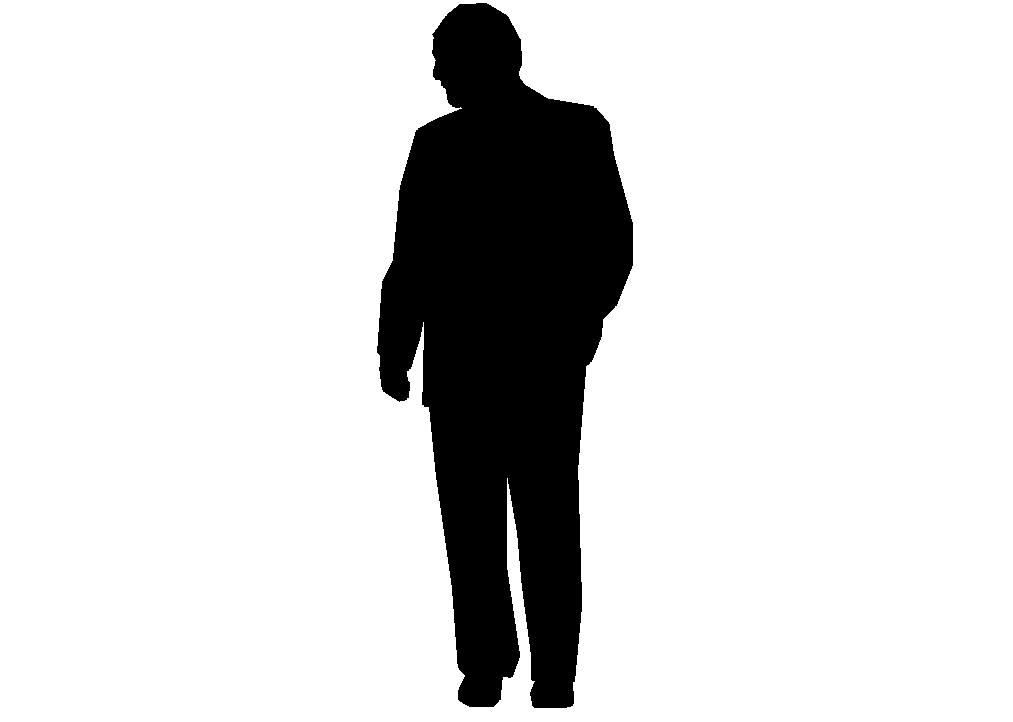 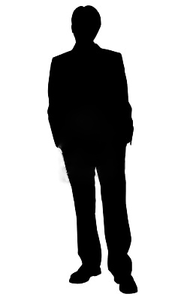 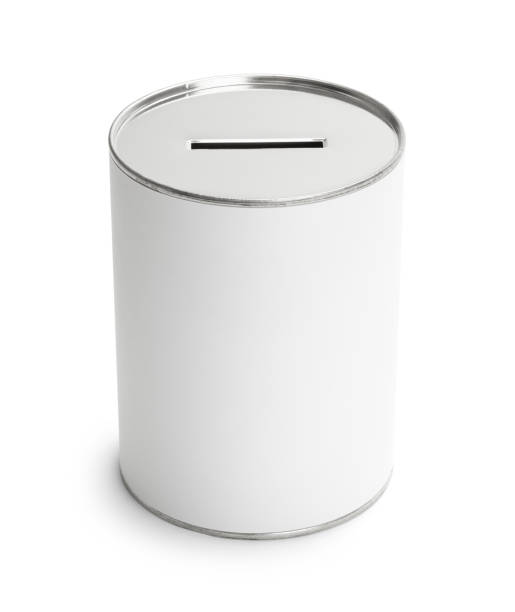 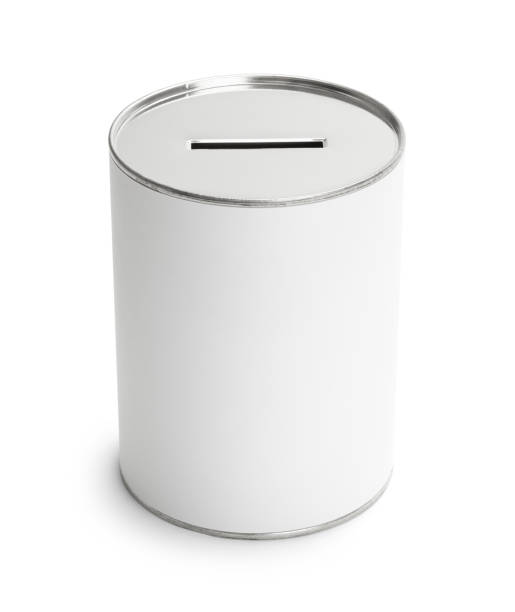 5
RC Kampong Gelam
DEPOSITS
COMMERCIAL BANK
EMOTIONAL BANK ACCOUNTS
Respecting Others
Checking Accounts
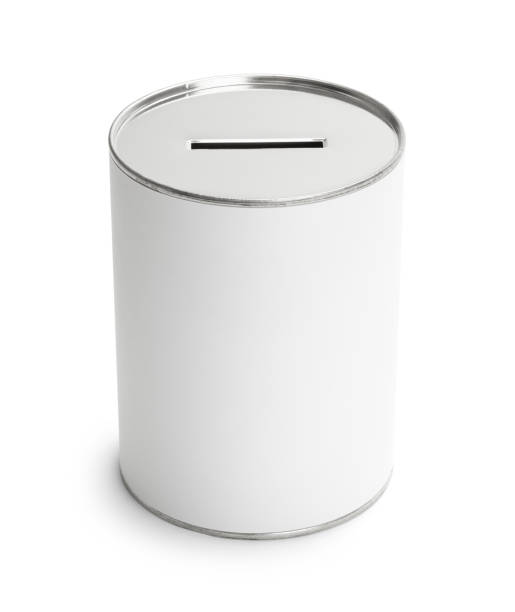 Savings Accounts
Supporting Positively
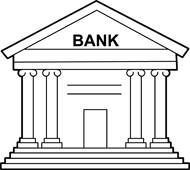 Fixed Deposits
Committing to Projects
Other Products
Other Positive Initiatives
“Deposit Grows Over Time!”
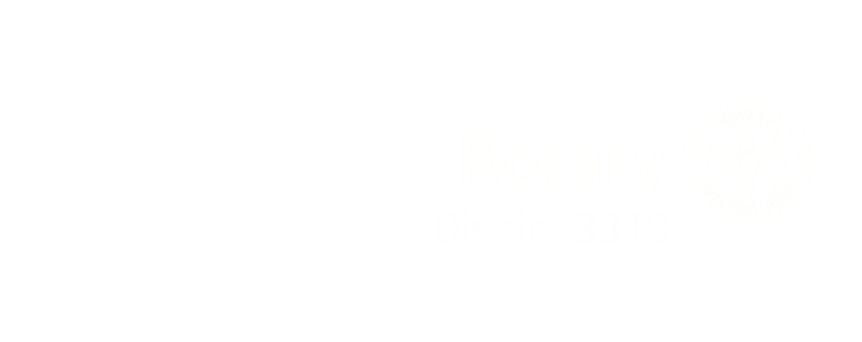 6
RC Kampong Gelam
FELLOWSHIP
“How fair are we in dealing with others…treating them with respect as fellow human beings.”
Rotary Code of Conduct
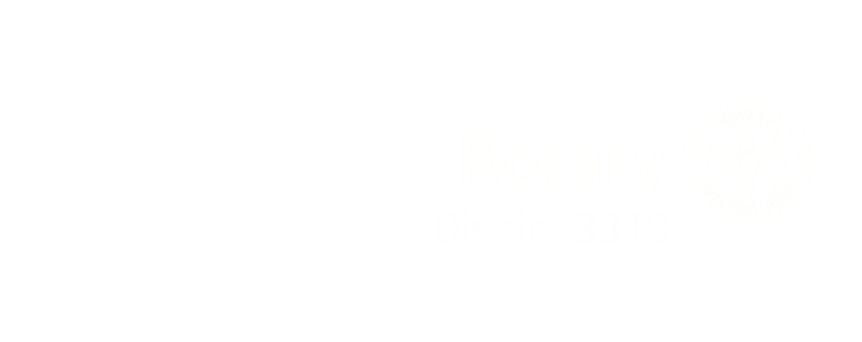 RC Kampong Gelam
7
ME
HIM
EMOTIONAL BANK ACCOUNTS
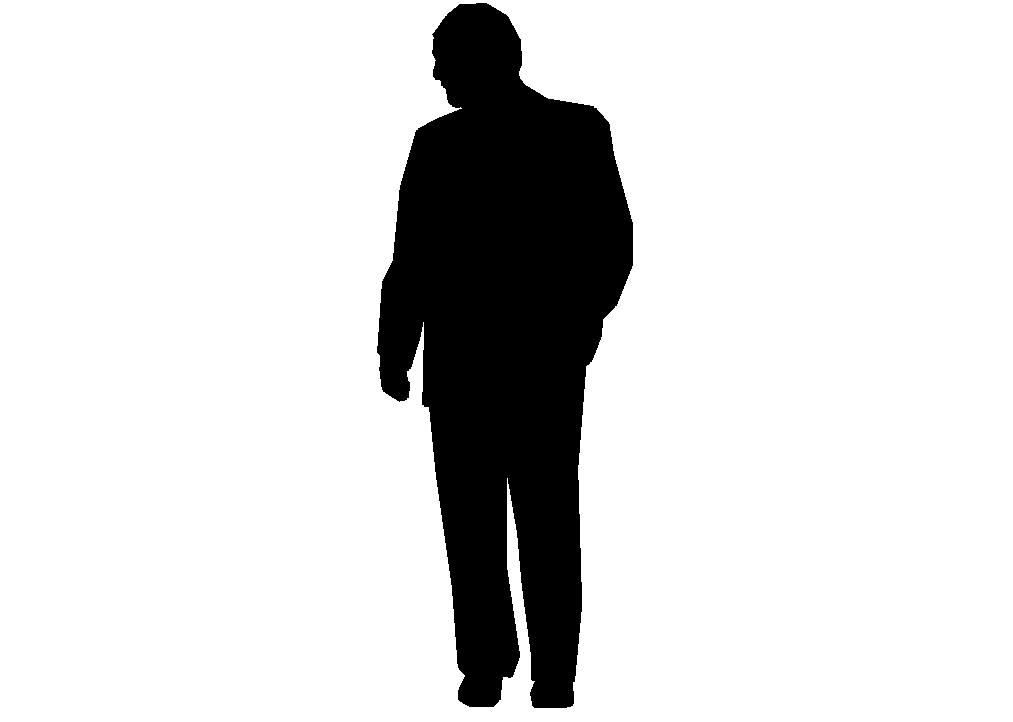 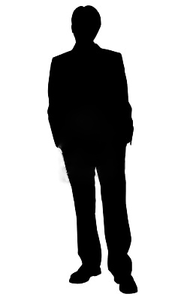 DEPOSITS
(+)
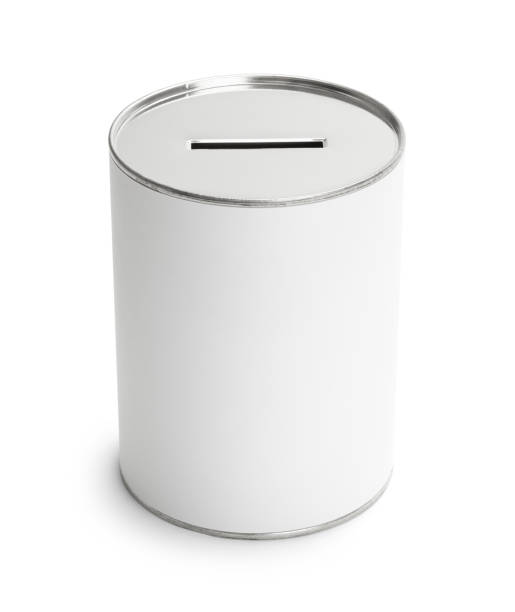 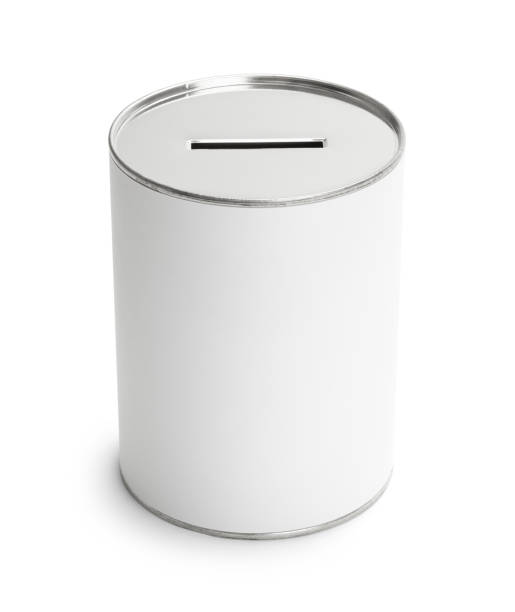 WITHDRAWALS
(-)
8
RC Kampong Gelam
WITHDRAWALS
EMOTIONAL BANK ACCOUNTS
COMMERCIAL BANK
Negative Comments
 Broken Promises
 Unconstructive Criticisms
 Inappropriate Jokes
 Others
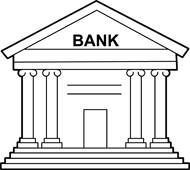 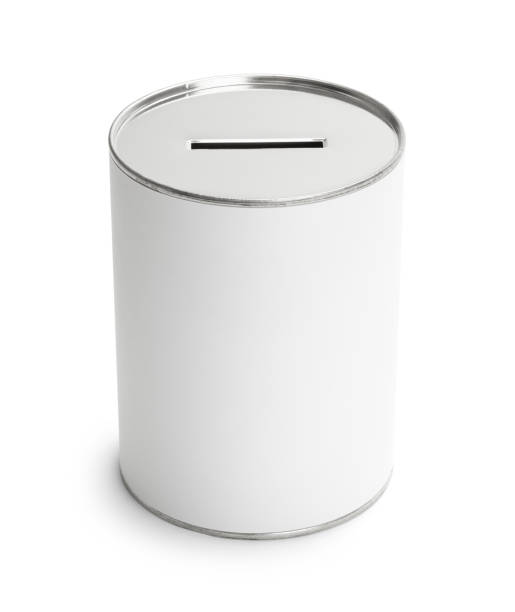 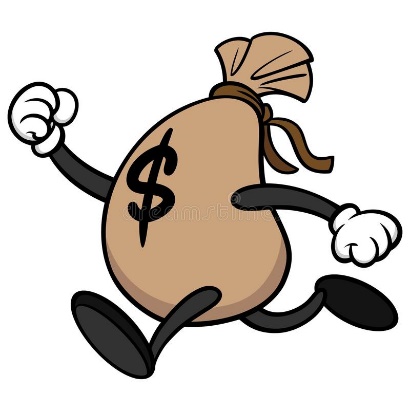 “Withdrawal Undermines Relationship Over Time!”
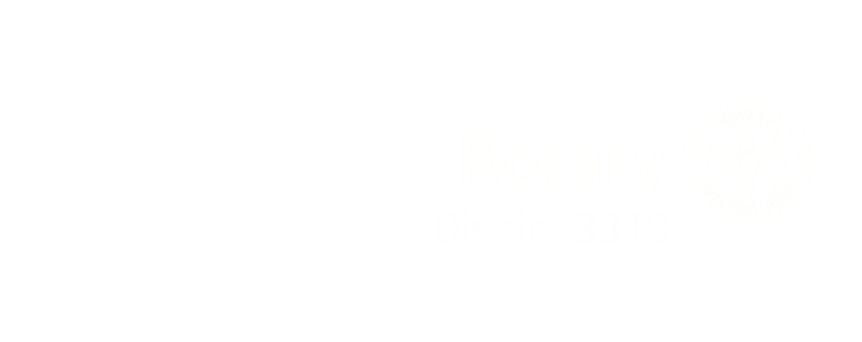 9
RC Kampong Gelam
Excessive Withdrawals Result in 
OVERDRAFT EMOTIONAL BANK ACCOUNT
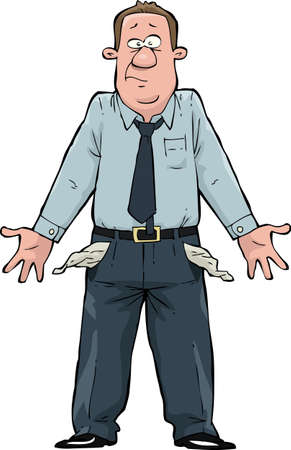 A Story
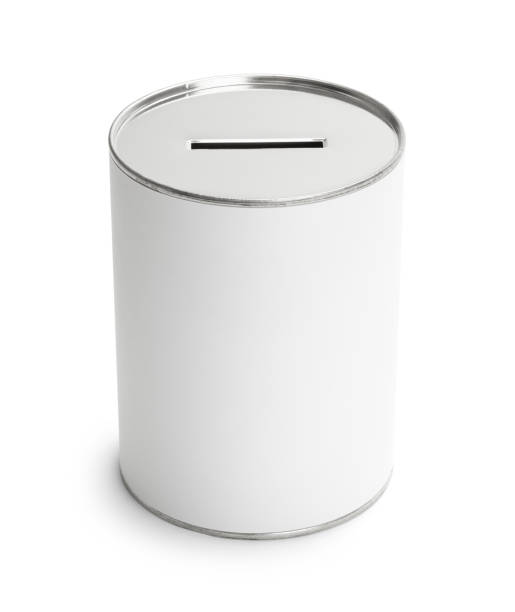 10
RC Kampong Gelam
EMOTIONAL BANK ACCOUNTS
DEPOSITS (+)
FELLOWSHIP is about making DEPOSITS and not WITHDRAWALS
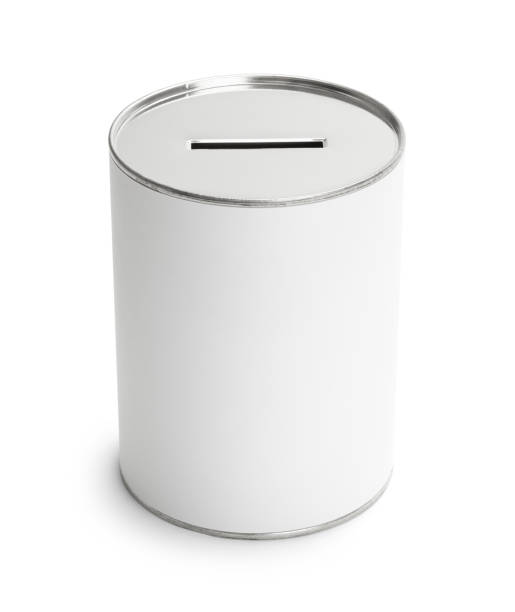 11
RC Kampong Gelam
EMOTIONAL BANK ACCOUNTS
DEPOSITS (+)
FELLOWSHIP is the BOND that
prevents CONFLICTS
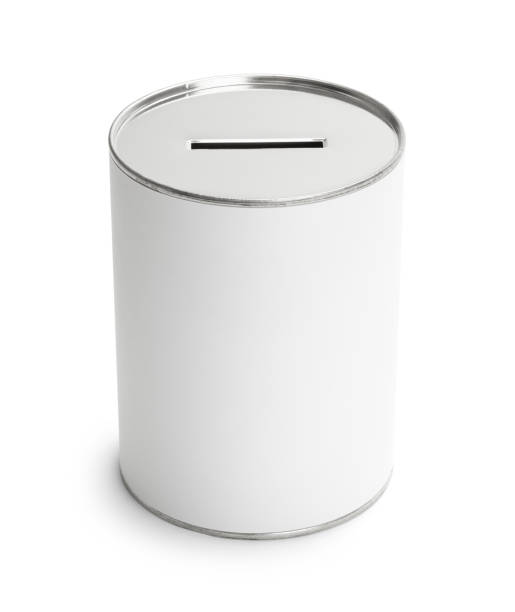 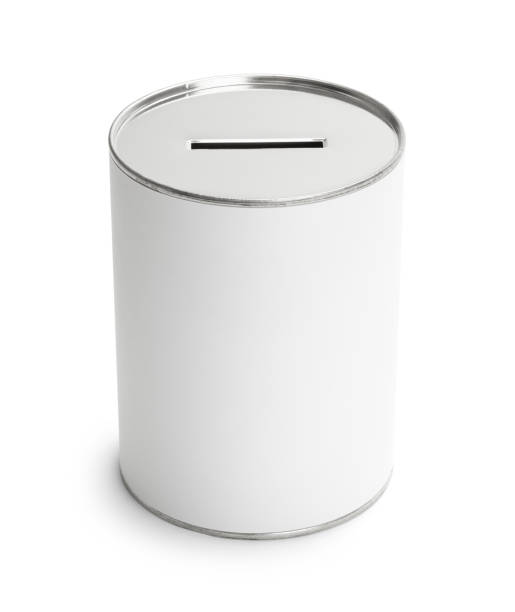 12
RC Kampong Gelam
Call of ACTION in
FELLOWSHIP
Keep Making DEPOSITS (+)
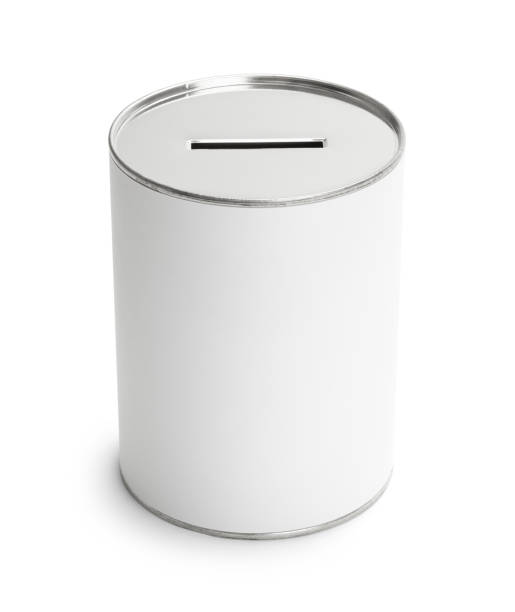 Q1. How can I strengthen my BOND with fellow Rotarians and the Communities I serve by making DEPOSITS?

Q2. How can I avoid conflicts by not making WITHDRAWALS?
RC Kampong Gelam
13
Conclusion
More DEPOSITS Less CONFLICTS
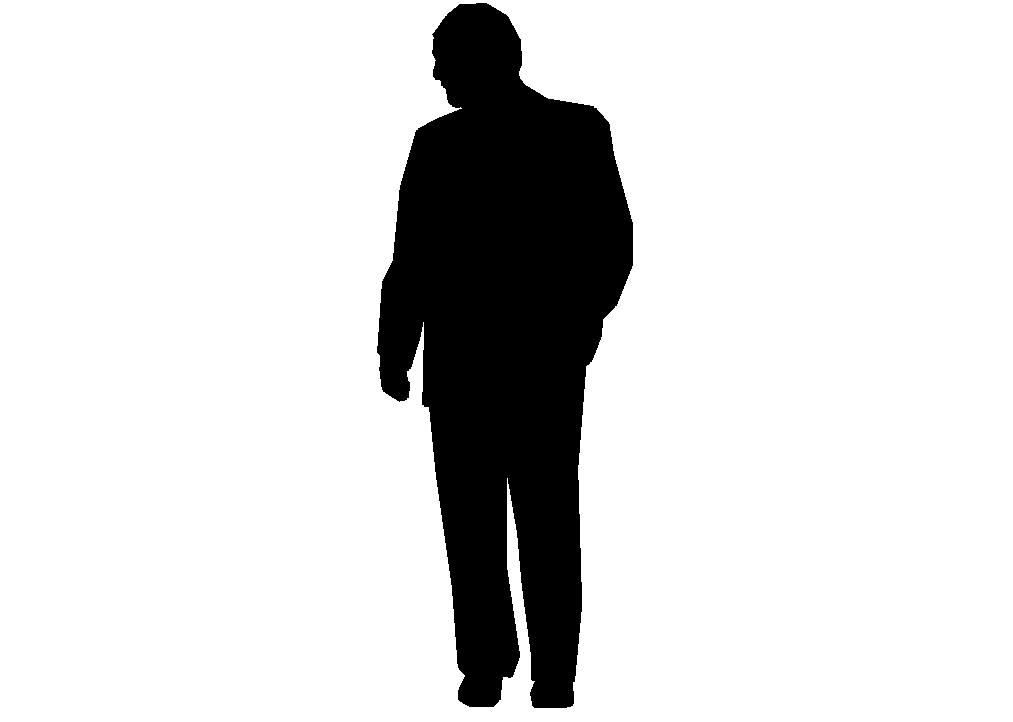 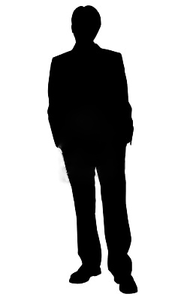 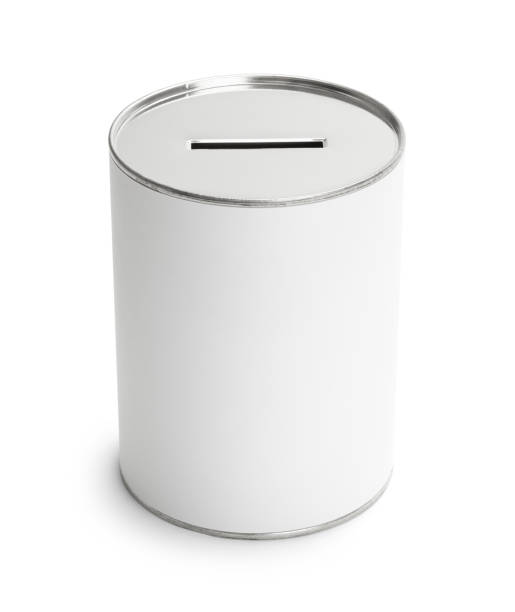 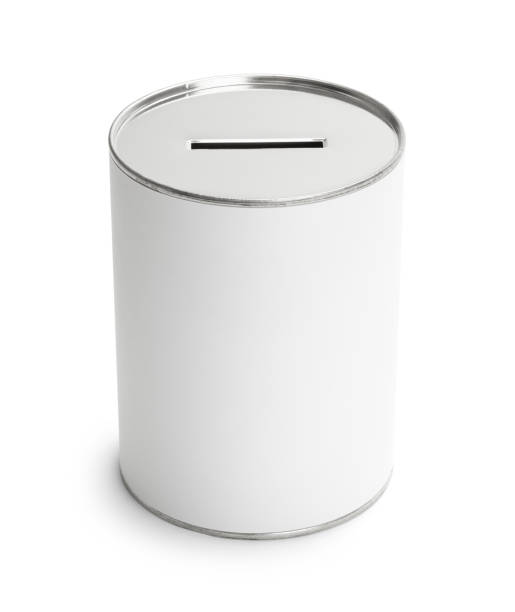 ROTARIAN’S 
EMOTIONAL 
BANK 
ACCOUNTS
14
RC Kampong Gelam
“You will never be able to truly step inside someone’s shoes 
to see the world as he sees it,
until you develop the pure desire, 
the strength of personal character and 
Positive Emotional Bank Account.”
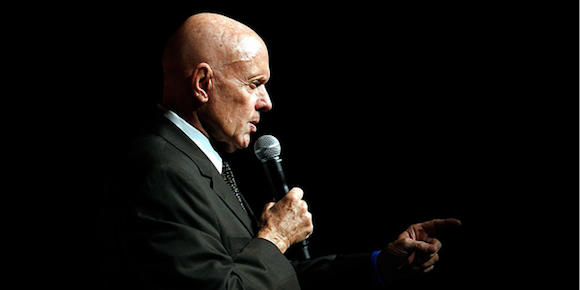 Stephen Covey
Writer & Thinker
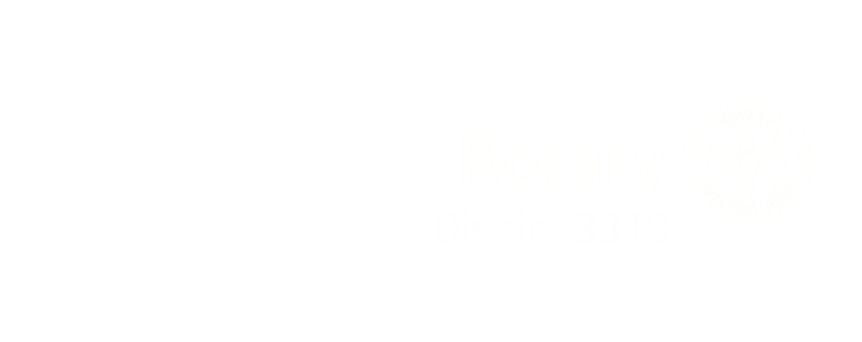 RC Kampong Gelam
15
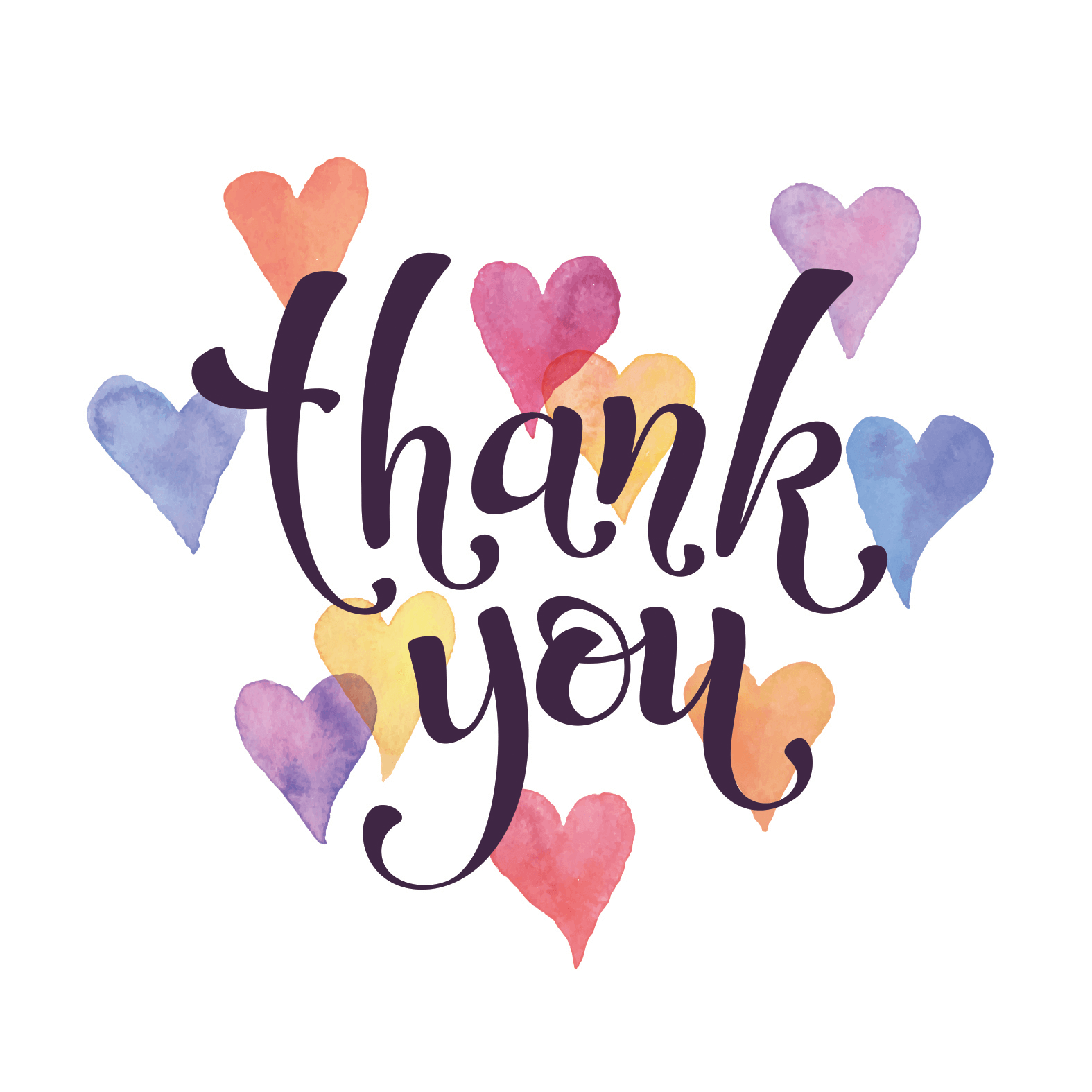 RC Kampong Gelam
16